İŞLETME BÖLÜMÜSTAJ KOMİSYONU2024-2025 BAHAR DÖNEMİZORUNLU YAZ STAJIBİLGİLENDİRME SUNUSU
2024-2025 BAHAR DÖNEMİZORUNLU STAJ BAŞVURU AŞAMALARI
2024-2025 BAHAR DÖNEMİZORUNLU STAJ BAŞVURU AŞAMALARI
STAJ YAPACAĞINIZ FİRMAYA/KURUMA GÖTÜRECEĞİNİZ BELGELER
STAJ BİTİMİNDE YAPILMASI GEREKENLER
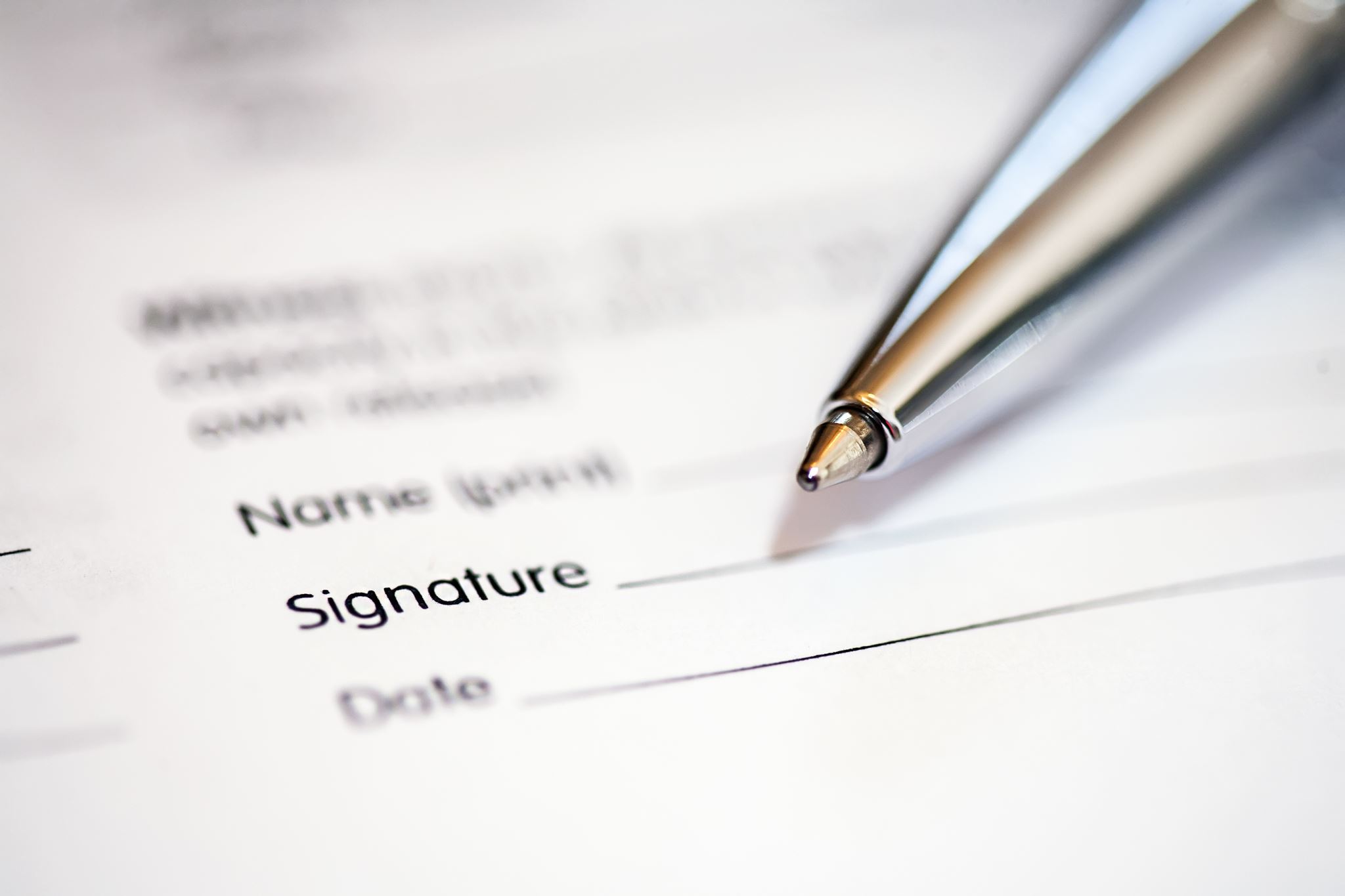 Staj Değerlendirme Formu
Staj Devam Takip Formu
Staj Defteri
Kurumunuz Cumartesi günü çalışıyor ise Cumartesi Günü Çalışabilir Belgesi(Duyuru metninde PDF olarak paylaşılacaktır.) 
belgelerini TEK BİR PDF altında birleştirerek isletmestaj@sdu.edu.tr mail adresine gönderiniz.
Stajınızın kabul olması durumunda mezun olmadan önce Staj Defterini elden ya da posta ile İşletme Bölüm Sekreterliğine ulaştırmanız gerekmektedir.
ÖNEMLİ NOT: 
Staj yerinden Stajyer ücreti alan öğrenciler ‘Katkı Onay Formu’ nu oluşturup, çıktısını aldıktan sonra ödeme yapan firmaya imza ve kaşe/mühür yaptırmalıdır. (Sadece Stajyer ücreti alanlar bu işlemi yapacaklardır)
(Katkı Onay Formu Duyuru metninde PDF olarak paylaşılacaktır.)
ÖNEMLİ HUSUSLAR
2024-2025 BAHAR DÖNEMİZORUNLU YAZ STAJISON BAŞVURU TARİHLERİ
Cumartesi günü çalışmayan işletmelerde staj yapacaklar için; 



Cumartesi günü çalışan işletmelerde staj yapacaklar için;
ÖNEMLİ HUSUSLAR